ოთხლუთხედები
VII კლასი
ოთხკუთხედები
ოთხკუთხედი სიბრტყის ნაწილია, შემოსაზღვრული ოთხი მონაკვეთით, რომლებიც მიმდევრობით ერთმანეთთანაა შეერთებული.მონაკვეთებს ეწოდება ოთხკუთხედის გვერდები, ხოლო ამ მონაკვეთების ბოლოებს -ოთხკუთხედის წვეროები.
შემდეგ სლაიდზე გადასვლა
პარალელოგრამი 
ეწოდება ისეთ ოთხკუთხედს,
 რომლის მოპირდაპირე გვერდები...

რომბი ეწოდება პარალელოგრამს,
 რომლის ოთხივე გვერდი ...

მართკუთხედი ეწოდება 
პარალელოგრამს, რომლის
 ოთხივე კუთხე ...

კვადრატი ეწოდება 
მართკუთხედს, რომლის 
ოთხივე გვერდი...
პასუხი
პასუხი
პასუხი
პასუხი
წინა სლაიდზე გადასვლა
შემდეგ სლაიდზე გადასვლა
პასუხი
პასუხი
პასუხი
პასუხი
რა ქვია მოცემულ ოთხკუთხედს? სწორი პასუხის მისაღებად დააჭირე შესაბამისი ფერის პასუხის ღილაკს
წინა სლაიდზე გადასვლა
შემ
შემდეგ სლაიდზე გადასვლა
უპასუხეთ შეკითხვებს
არის თუ არა ყოველი პარალელოგრამი ოთხკუთხედი?
არის თუ არა ყოველი პარალელოგრამი მართკუთხედი?
არის თუ არა ყოველი რომბი კვადრატი?
არის თუ არა ყოველი კვადრატი მართკუთხედი?
არის თუ არა ყოველი ოთხკუთხედი პარალელოგრამი?
არის თუ არა ყოველი მართკუთხედი პარალელოგრამი?
შემდეგ სლაიდზე გადასვლა
წინა სლაიდზე გადასვლა
უპასუხეთ შეკითხვებს
არის თუ არა ყოველი კვადრატი რომბი?
არის თუ არა ყოველი მართკუთხედი რომბი?
არის თუ არა ყოველი მართკუთხედი კვადრატი?
არის თუ არა ზოგიერთი ტრაპეცია პარალელოგრამი?
შემდეგ სლაიდზე გადასვლა
წინა სლაიდზე გადასვლა
შეავსეთ წინადადება სათანადო სიტყვებით (ყოველი, ზოგიერთი, არც ერთი, არ
... ოთხკუთხედი ... არის პარალელოგრამი.
... ტრაპეცია  ... არის პარალელოგრამი.
... პარალელოგრამი არის ოთხკუთხედი.
... კვადრატი არის მართკუთხედი.
... რომბი არის მართკუთხედი.
... კვადრატი არის რომბი.
თქვენ წარმატებით გაიარეთ ყველა ეტაპი
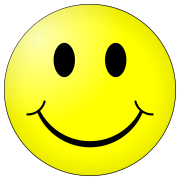 პარალელურია
უკან
ტოლია
უკან
მართია
უკან
ტოლია
უკან
პარალელოგრამი
უკან
რომბი
უკან
ზოგიერთი ოთხკუთხედი არ არის პარალელოგრამი
უკან
კი
უკან
არა
უკან
არა
უკან
კი
უკან
არა
უკან
კი
უკან
გისურვებთ წარმატებებს!
დაიწყე თავიდან
მართკუთხედი
უკან
კვადრატი
უკან
კი
უკან
არა
უკან
არა
უკან
არა
უკან
ზოგიერთი ოთხკუთხედი არ არის პარალელოგრამი
უკან
სწორი პასუხია
არცერთი ტრაპეცია  არ არის პარალელოგრამი.
უკან
სწორი პასუხია
ყოველი პარალელოგრამი არის ოთხკუთხედი
უკან
სწორი პასუხია
ყოველი კვადრატი არის მართკუთხედი.
უკან
სწორი პასუხია
ზოგიერთი რომბი არის
 მართკუთხედი
უკან
სწორი პასუხია
ყოველი კვადრატი არის რომბი
უკან
სწორი პასუხია